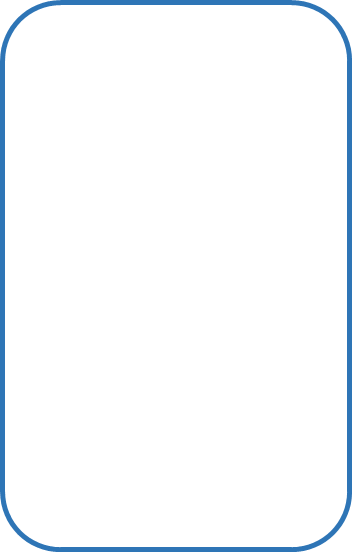 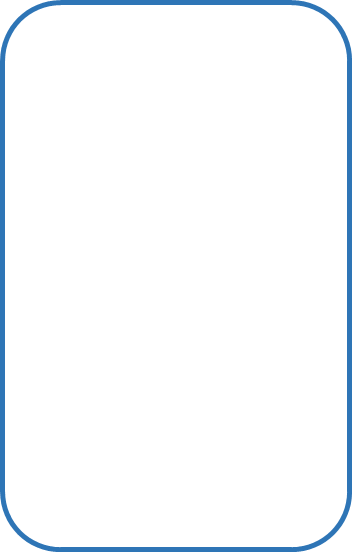 Le  jeu du pays des mots
Le  jeu du pays des mots
Trouve le verbe dans la phrase :
Trouve le verbe dans la phrase :
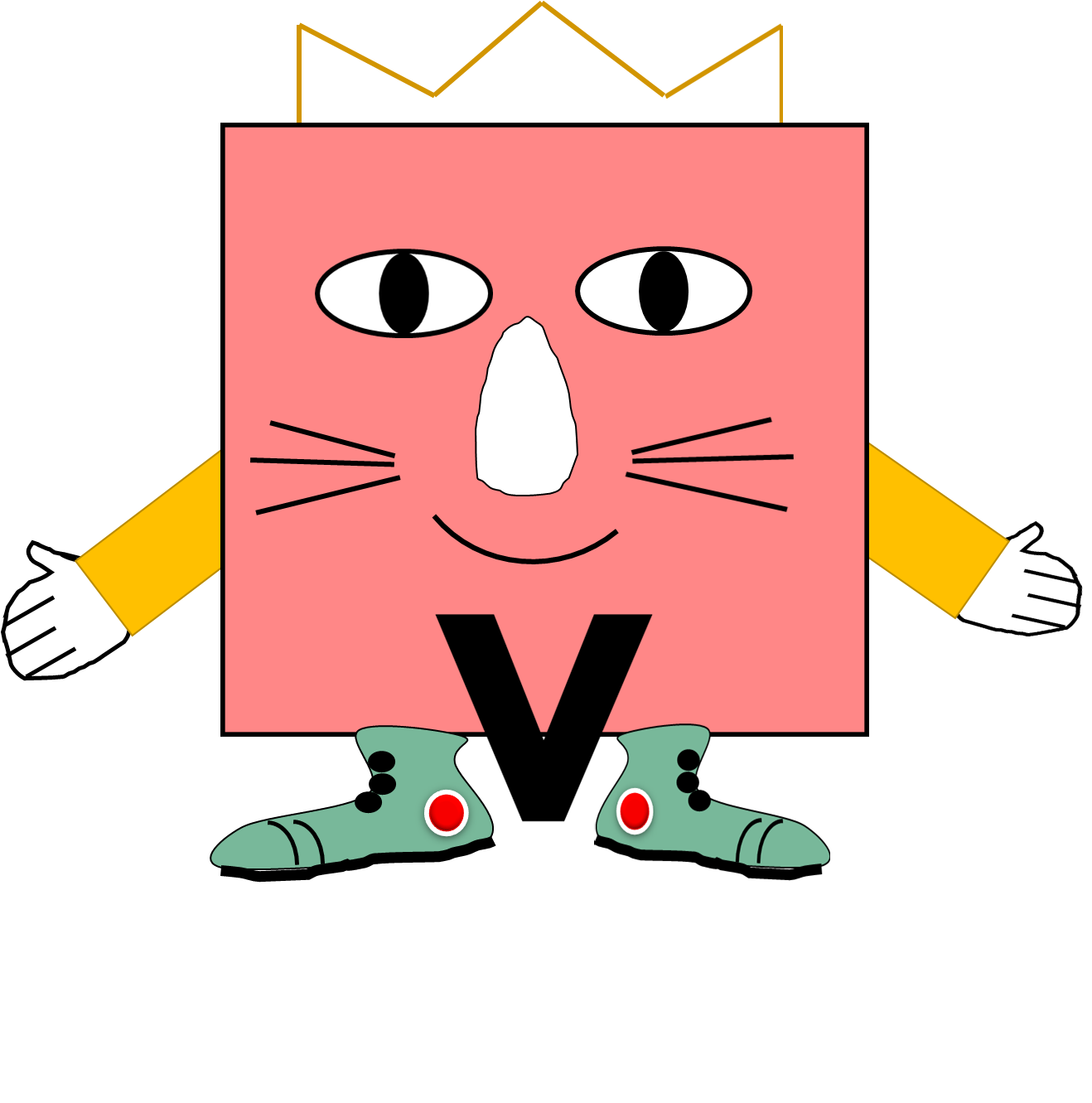 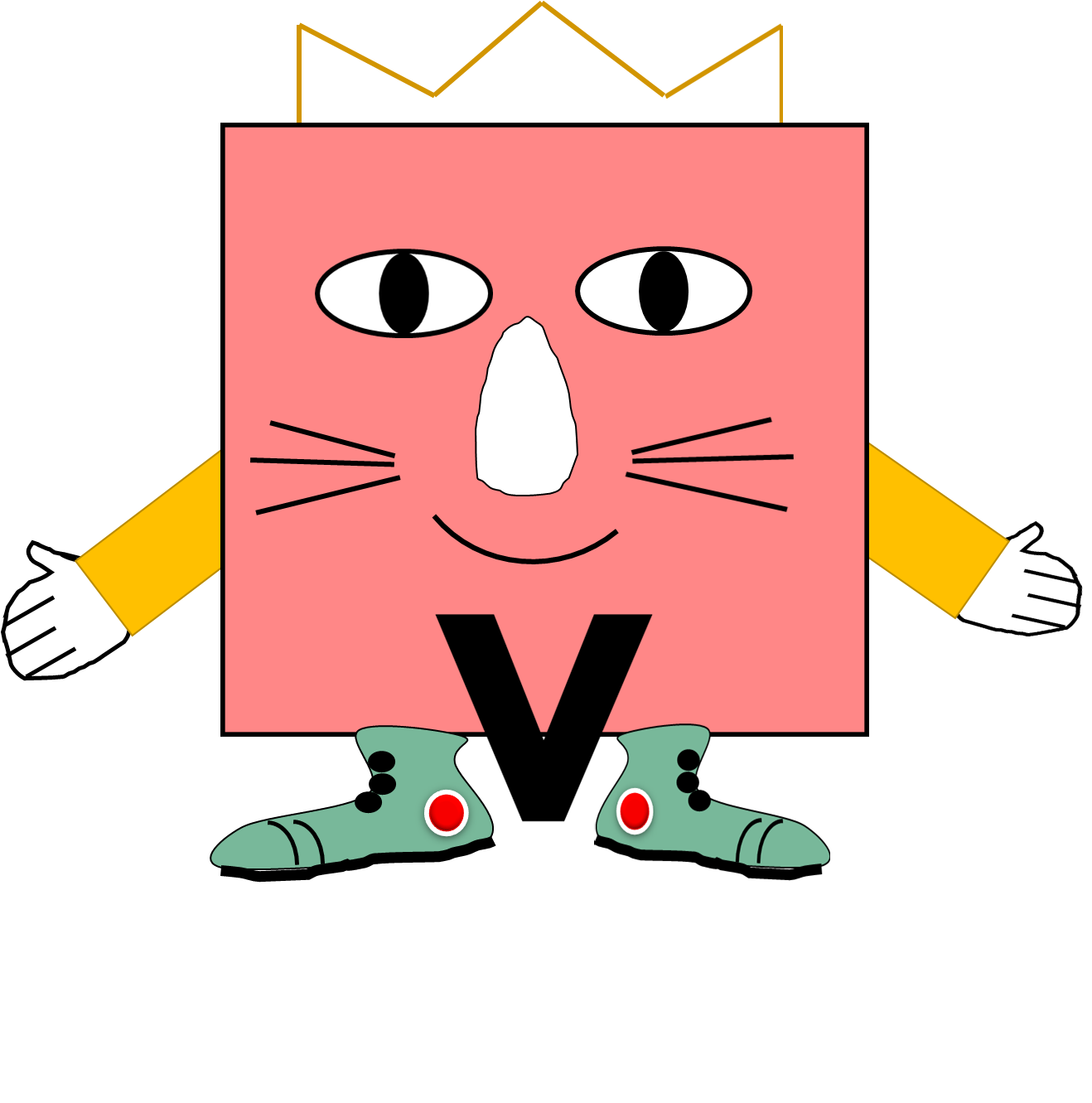 Ma copine portait une robe bleue.
Mamie prépare une tarte aux pommes.
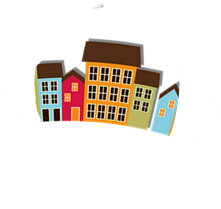 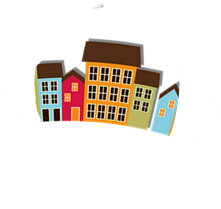 This work is licensed under a Creative Commons Attribution-NonCommercial-ShareAlike 4.0 International License.
Je joue et j’apprends Nathan
ReCreatisse.com
ReCreatisse.com
Je joue et j’apprends Nathan
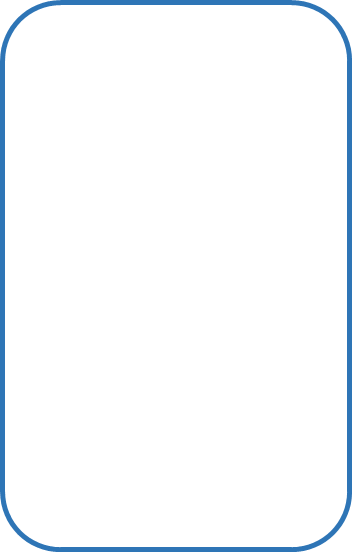 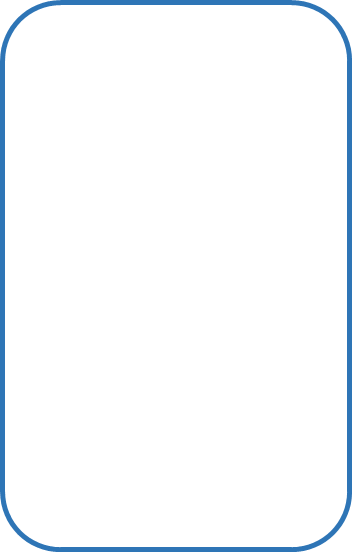 Le  jeu du pays des mots
Trouve le verbe dans la phrase :
Trouve le verbe dans la phrase :
Le  jeu du pays des mots
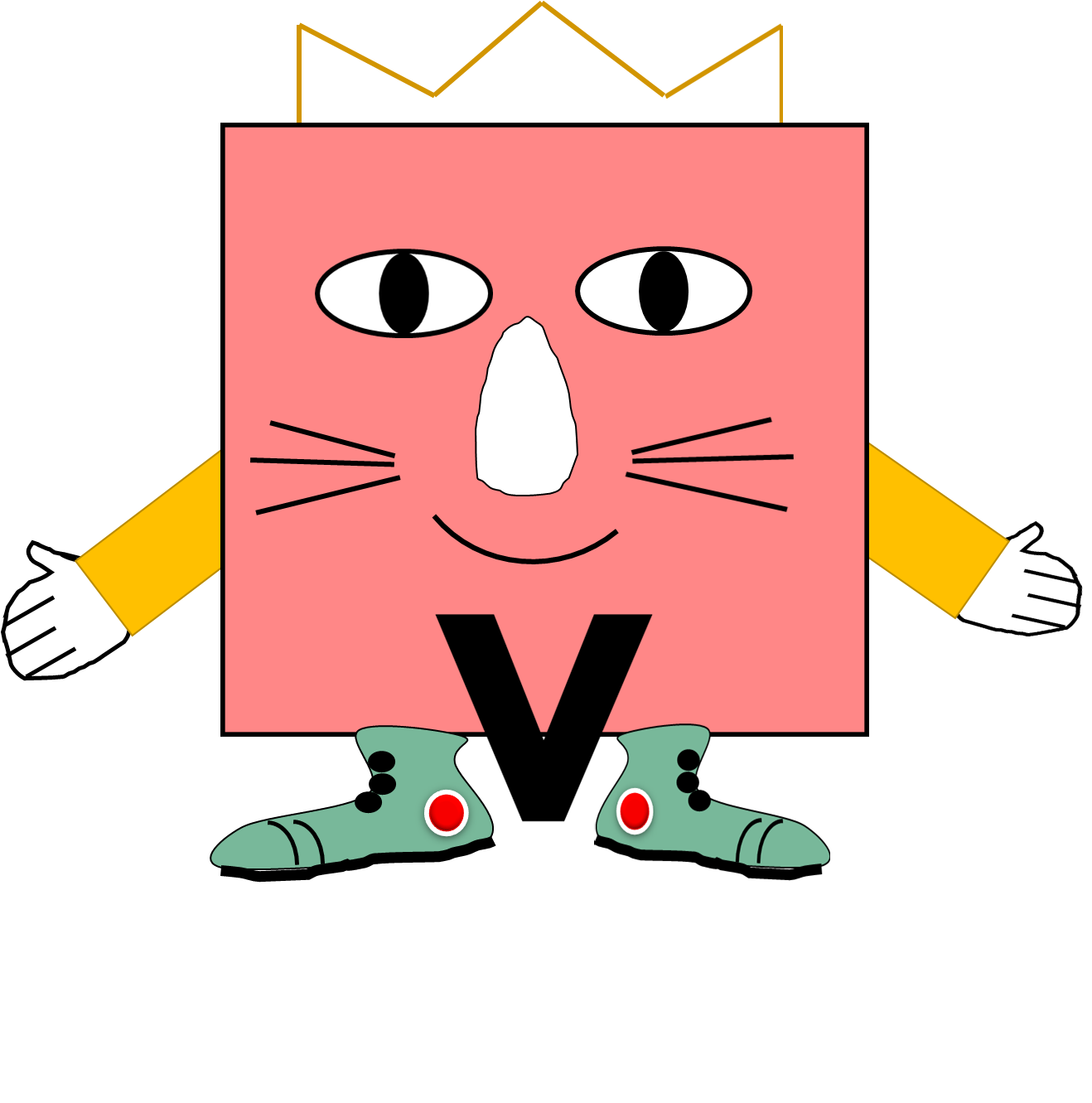 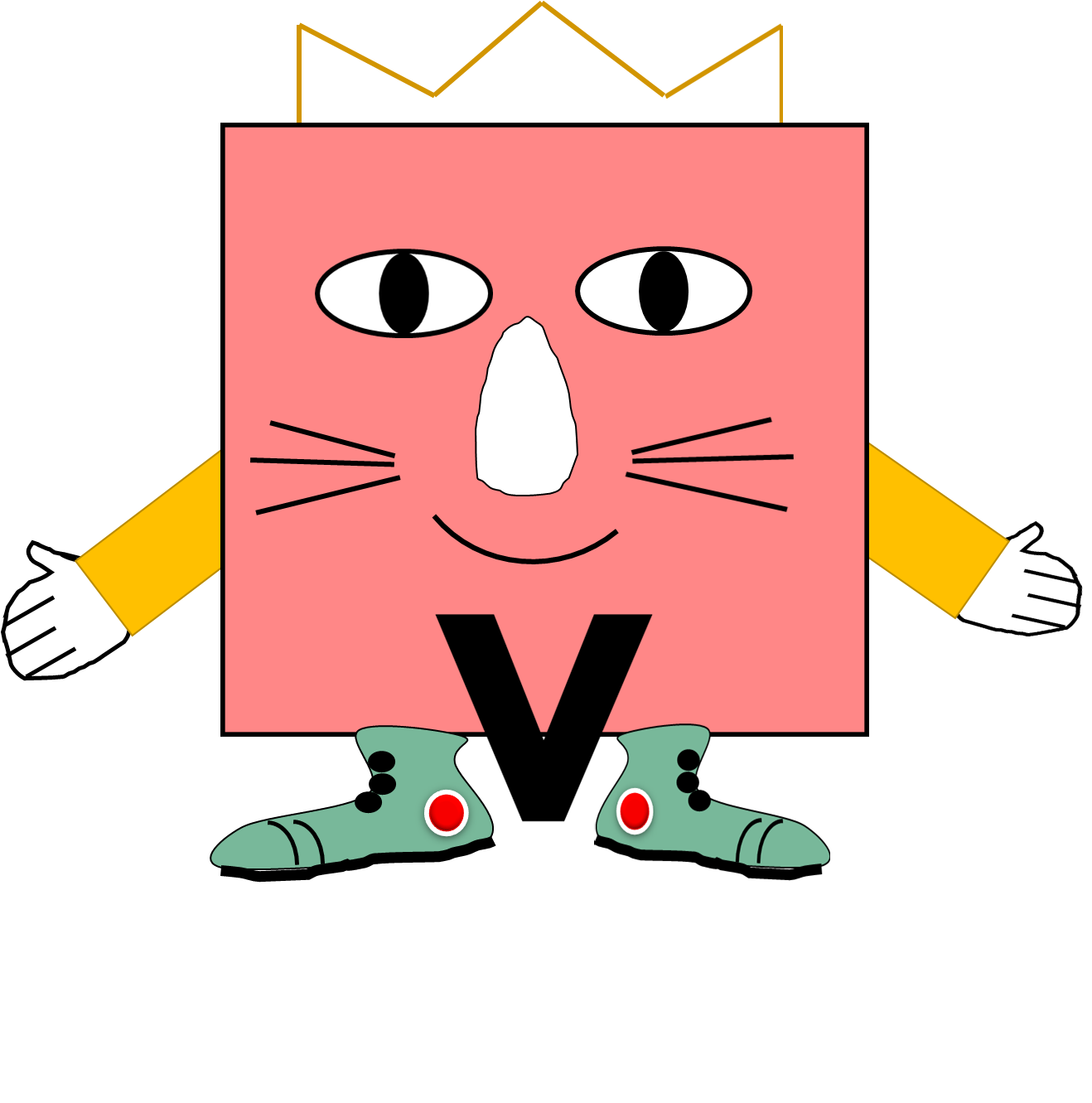 J’ai froid.
C’est l’anniversaire de Théo.
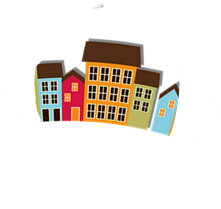 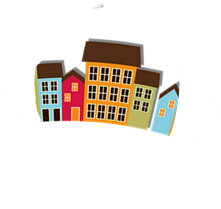 ReCreatisse.com
ReCreatisse.com
Je joue et j’apprends Nathan
Je joue et j’apprends Nathan
[Speaker Notes: Je joue et j’apprends Nathan]
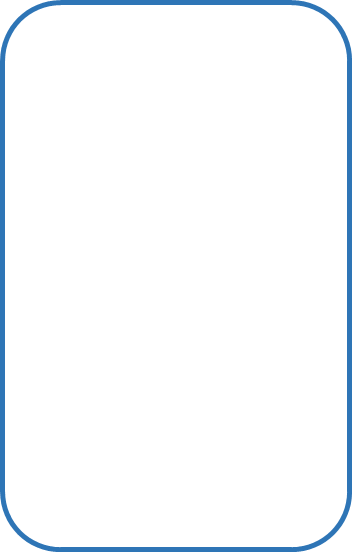 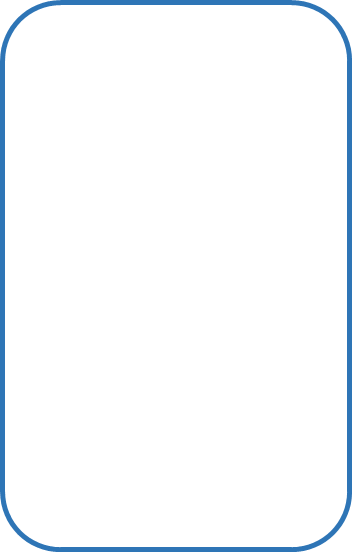 Le  jeu du pays des mots
Le  jeu du pays des mots
Donne le genre et le nombre  du nom :
Donne le genre et le nombre  du nom :
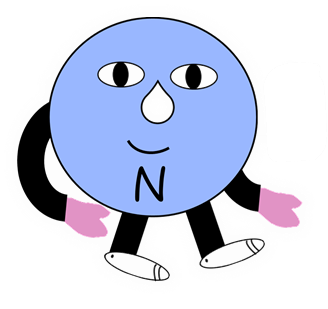 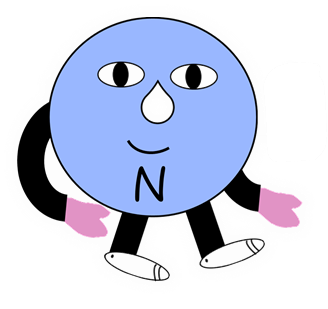 l’arbre
une chenille
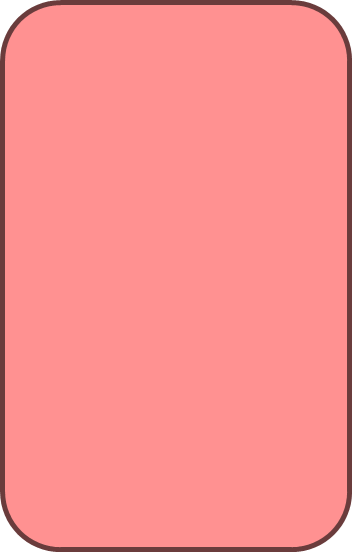 masculin
singulier
féminin
singulier
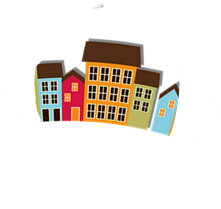 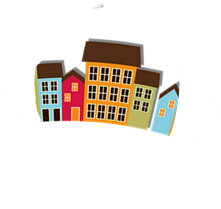 This work is licensed under a Creative Commons Attribution-NonCommercial-ShareAlike 4.0 International License.
ReCreatisse.com
ReCreatisse.com
Je joue et j’apprends Nathan
Je joue et j’apprends Nathan
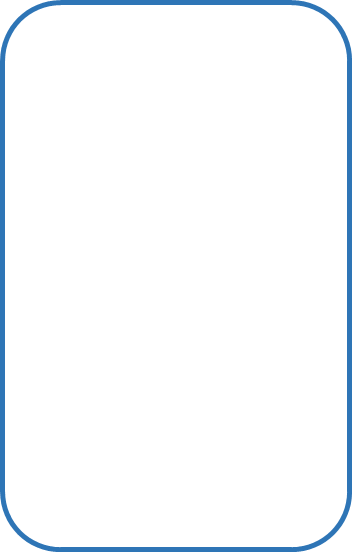 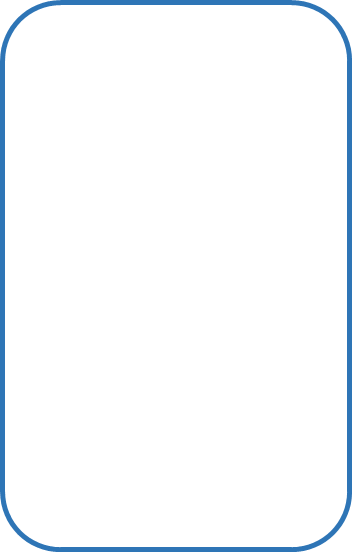 Le  jeu du pays des mots
Le  jeu du pays des mots
Donne le genre et le nombre  du nom :
Donne le genre et le nombre  du nom :
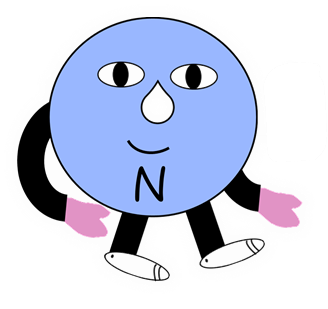 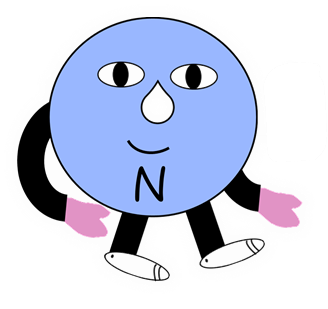 mes jeux
des chaises
masculin
pluriel
féminin
pluriel
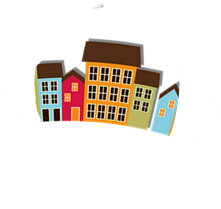 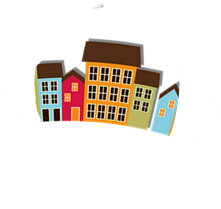 ReCreatisse.com
ReCreatisse.com
Je joue et j’apprends Nathan
Je joue et j’apprends Nathan
[Speaker Notes: trotter]
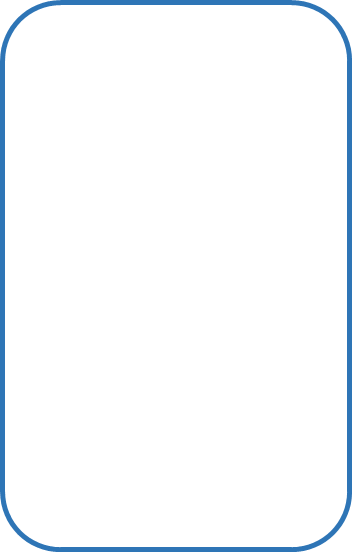 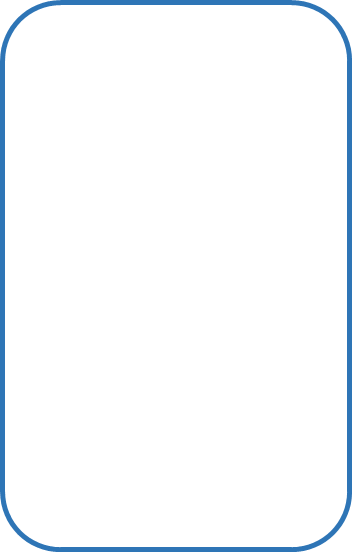 Qui est  l’intrus :
Le  jeu du pays des mots
Qui est  l’intrus :
Le  jeu du pays des mots
je
ce
le
ton
des
la
une
nous
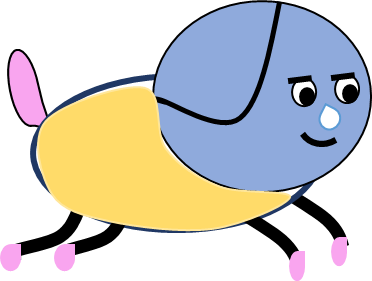 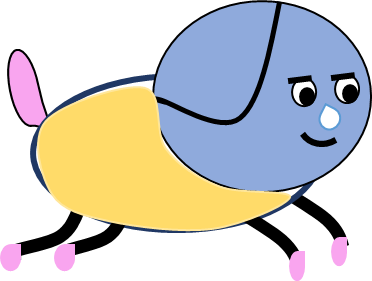 je
nous
This work is licensed under a Creative Commons Attribution-NonCommercial-ShareAlike 4.0 International License.
Je joue et j’apprends Nathan
ReCreatisse.com
Je joue et j’apprends Nathan
ReCreatisse.com
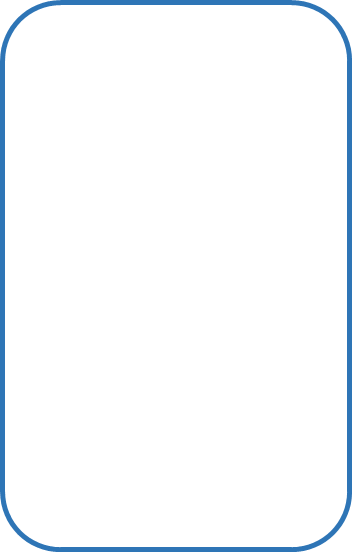 Qui est  l’intrus :
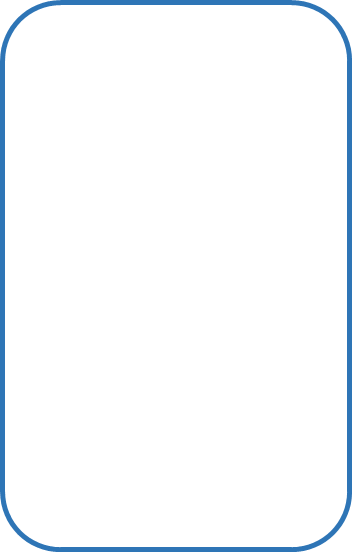 Qui est  l’intrus :
Le  jeu du pays des mots
Le  jeu du pays des mots
ta
tu
tes
ces
leur
cette
il
vos
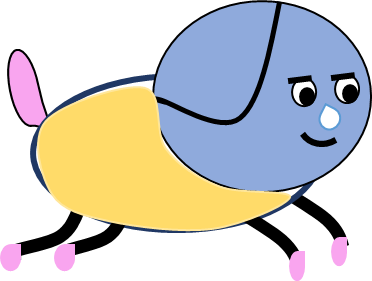 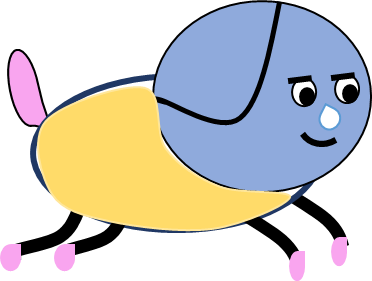 tu
il
Je joue et j’apprends Nathan
ReCreatisse.com
Je joue et j’apprends Nathan
ReCreatisse.com
[Speaker Notes: trotter]
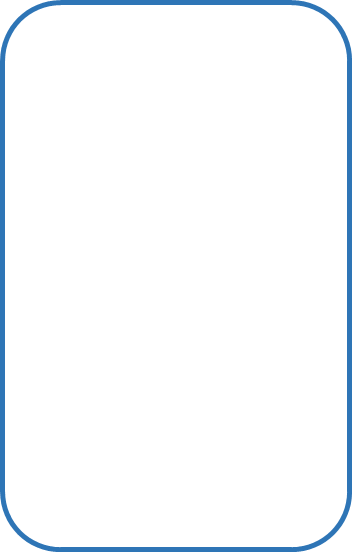 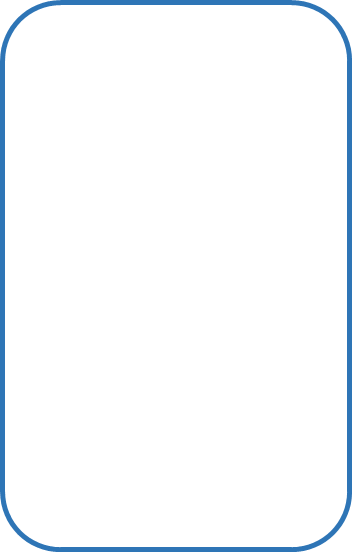 Trouve l’adjectif dans le GN :
Trouve l’adjectif dans le GN :
Le  jeu du pays des mots
Le  jeu du pays des mots
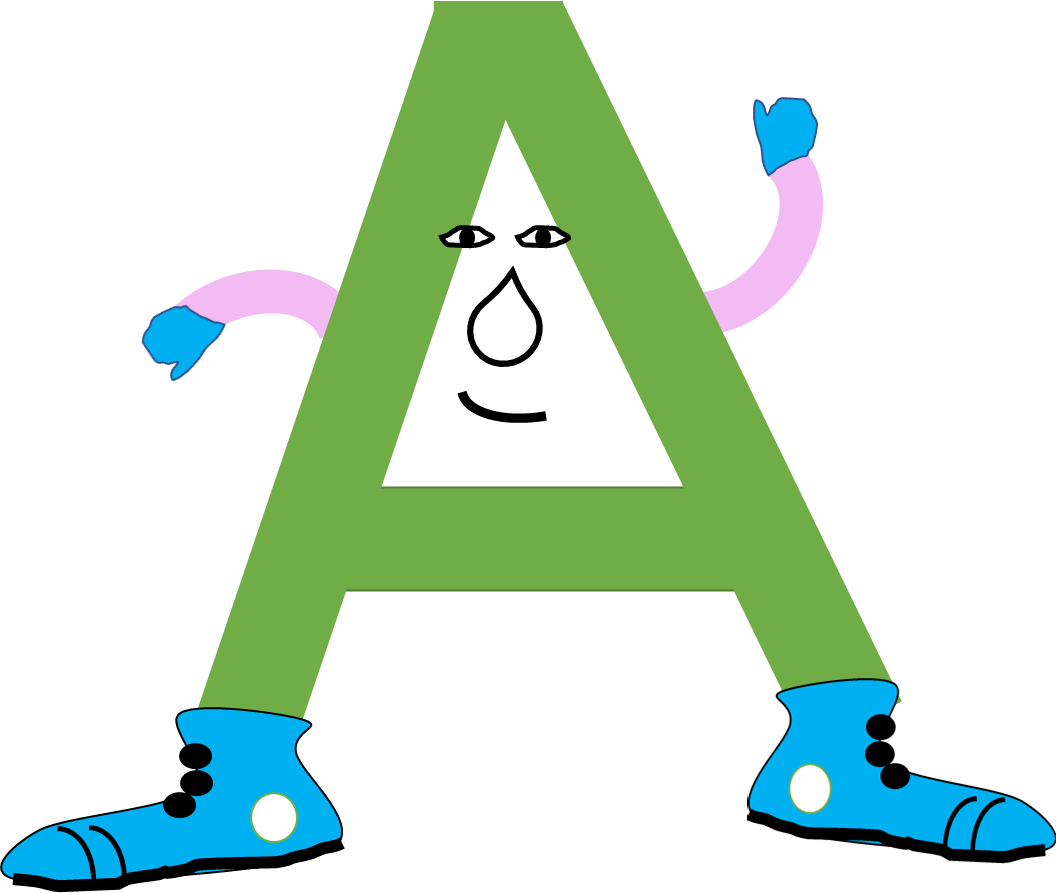 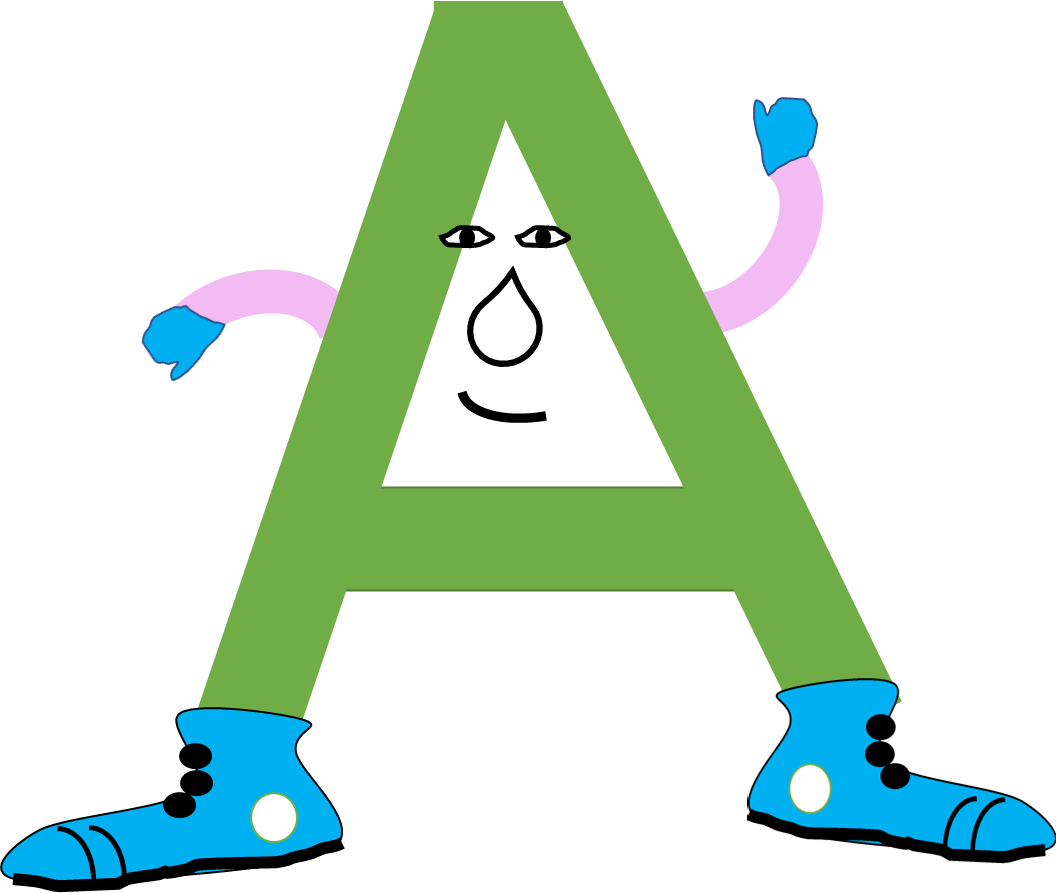 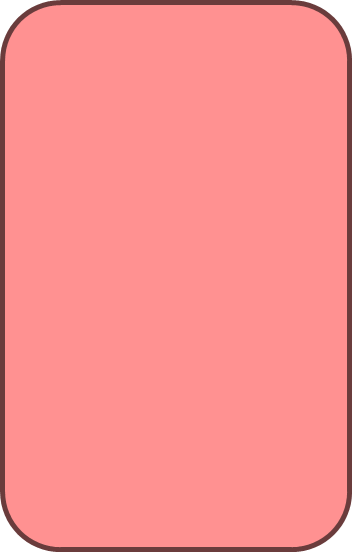 un gentil chien
un écureuil roux
This work is licensed under a Creative Commons Attribution-NonCommercial-ShareAlike 4.0 International License.
ReCreatisse.com
Je joue et j’apprends Nathan
Je joue et j’apprends Nathan
ReCreatisse.com
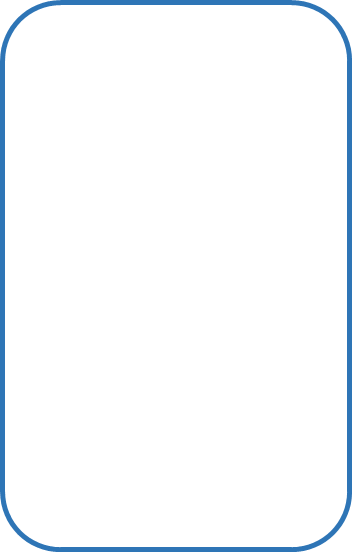 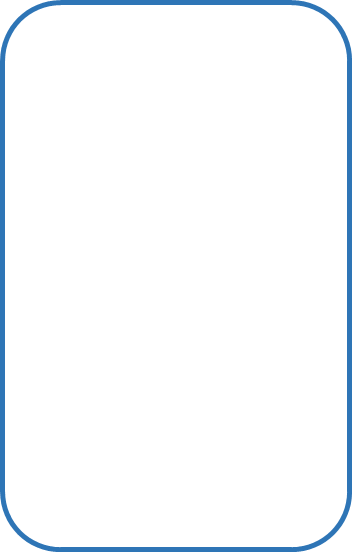 Le  jeu du pays des mots
Le  jeu du pays des mots
Trouve l’adjectif dans le GN :
Trouve l’adjectif dans le GN :
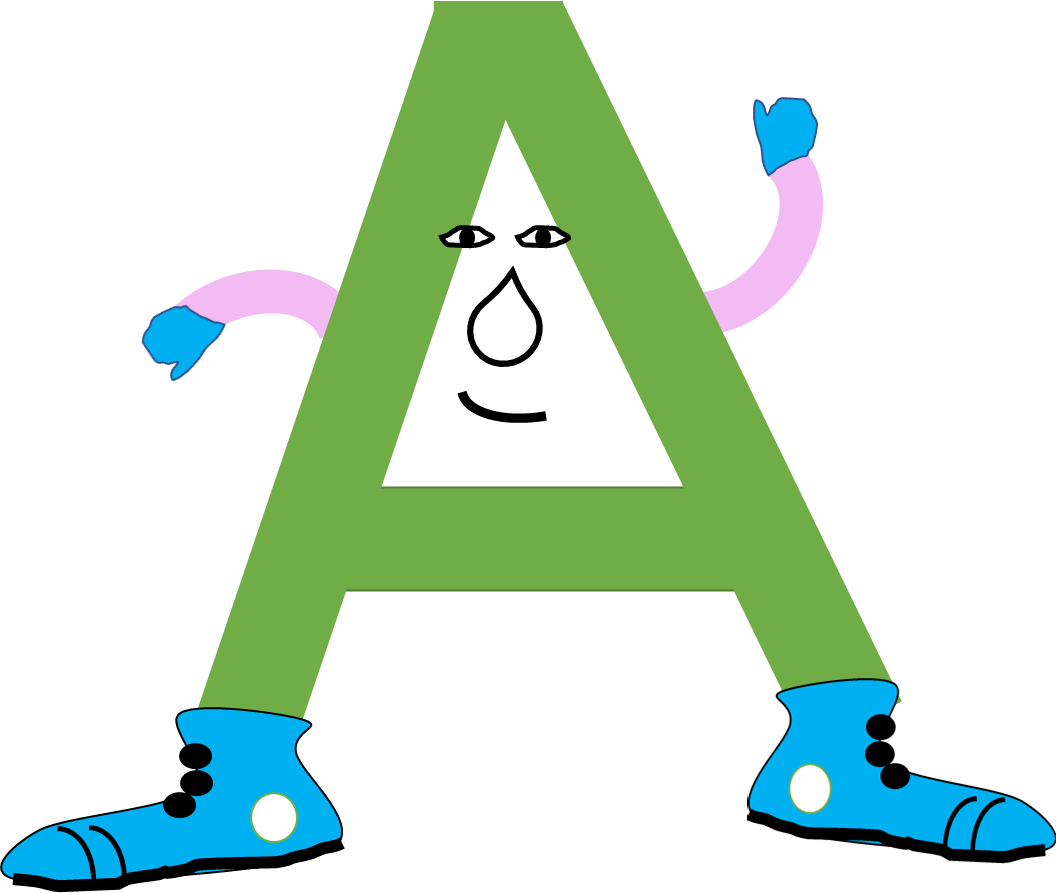 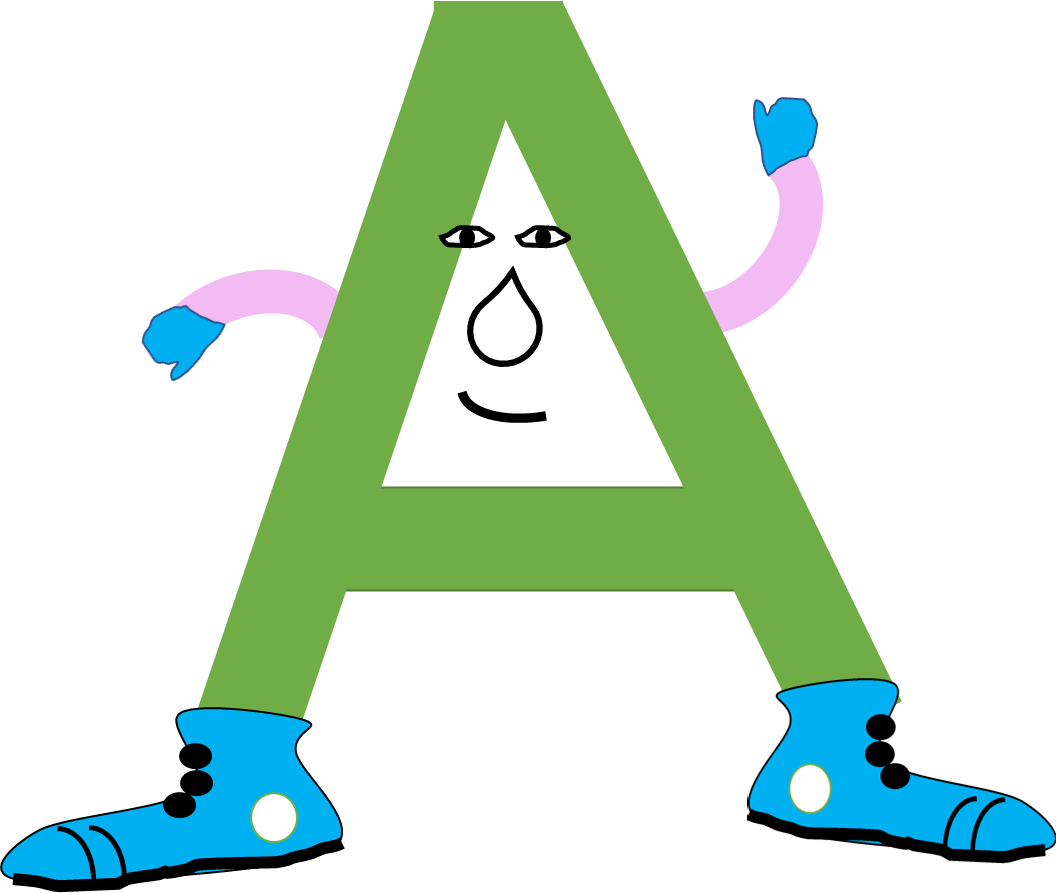 des petites grenouilles
ces feuilles vertes
ReCreatisse.com
ReCreatisse.com
Je joue et j’apprends Nathan
Je joue et j’apprends Nathan
[Speaker Notes: trotter]
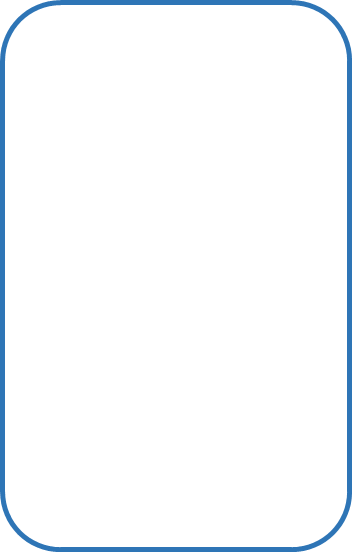 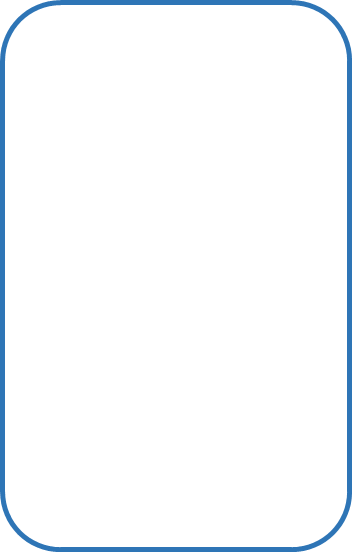 Le  jeu du pays des mots
Remplace le GN par un pronom :
Remplace le GN par un pronom :
Le  jeu du pays des mots
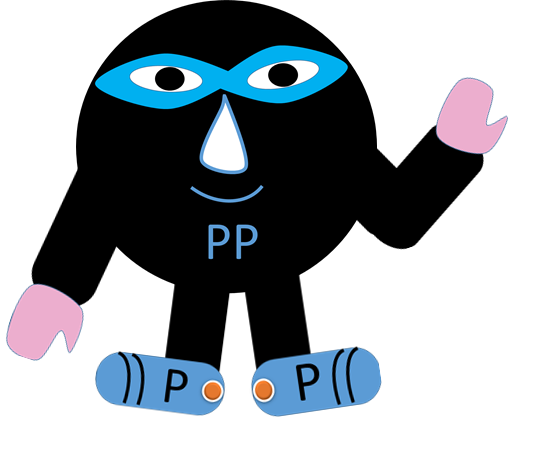 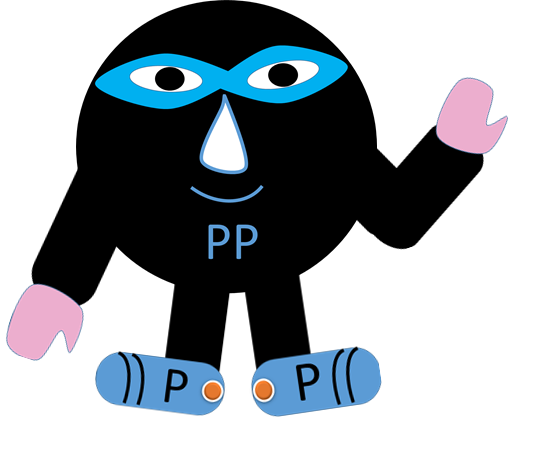 le renard
les fleurs
il
elles
This work is licensed under a Creative Commons Attribution-NonCommercial-ShareAlike 4.0 International License.
Je joue et j’apprends Nathan
ReCreatisse.com
Je joue et j’apprends Nathan
ReCreatisse.com
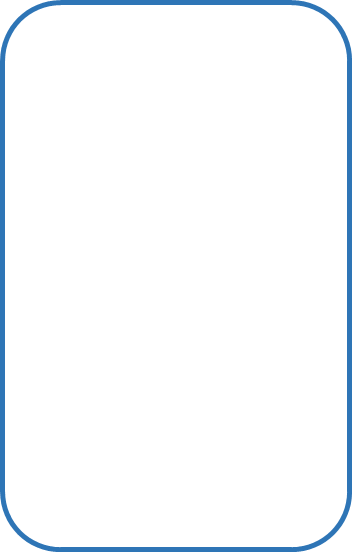 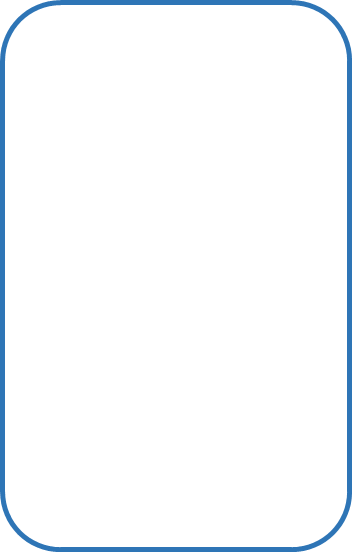 Remplace le GN par un pronom :
Remplace le GN par un pronom :
Le  jeu du pays des mots
Le  jeu du pays des mots
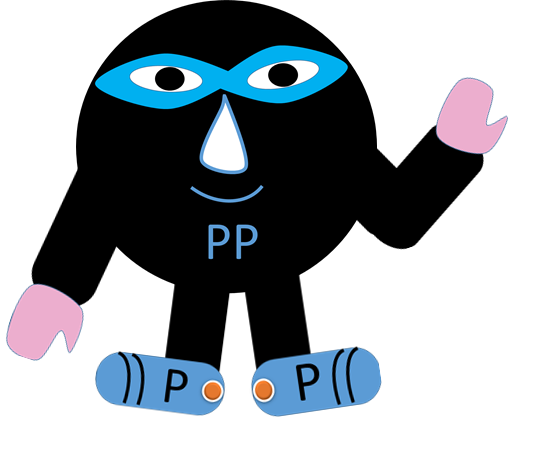 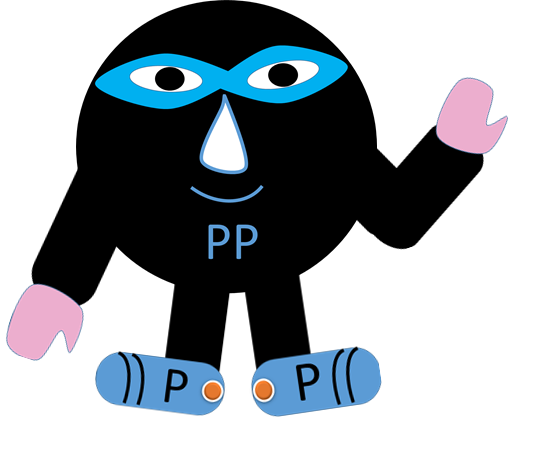 notre copine
un beau jardin
elle
il
Je joue et j’apprends Nathan
ReCreatisse.com
Je joue et j’apprends Nathan
ReCreatisse.com
[Speaker Notes: trotter]
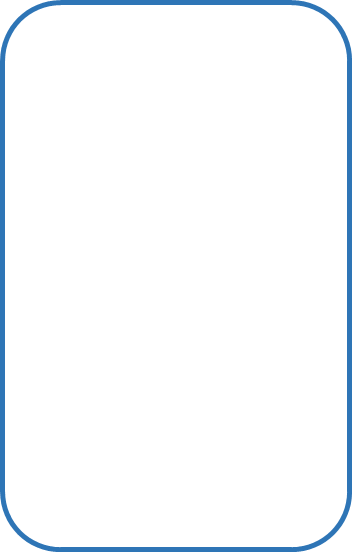 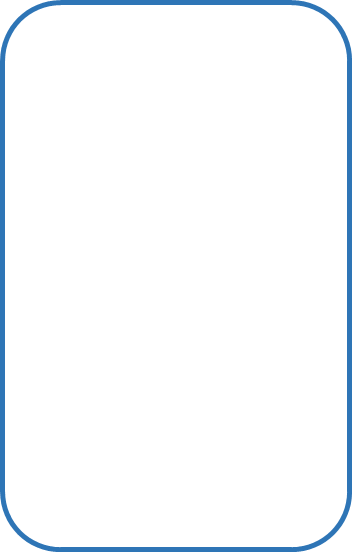 Le  jeu du pays des mots
Trouve un pronom qui convient :
Trouve un pronom qui convient :
Le  jeu du pays des mots
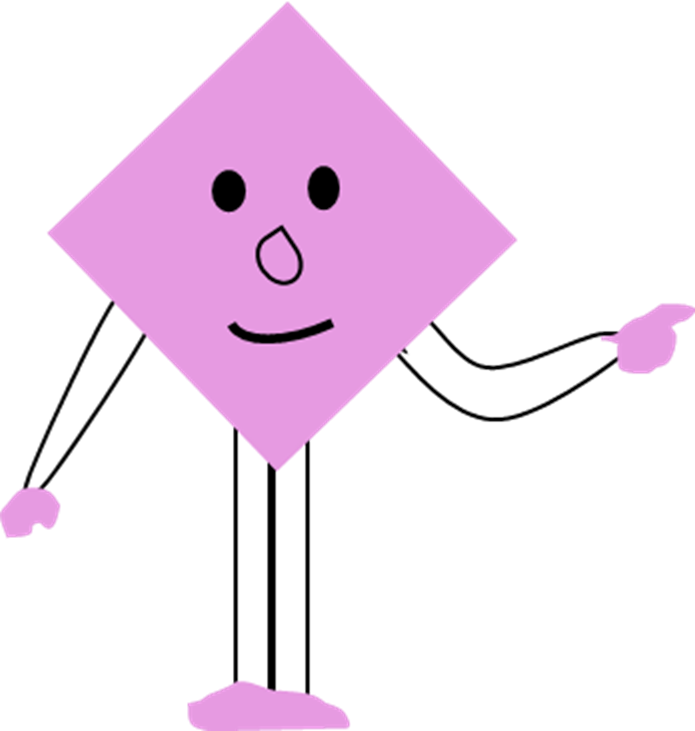 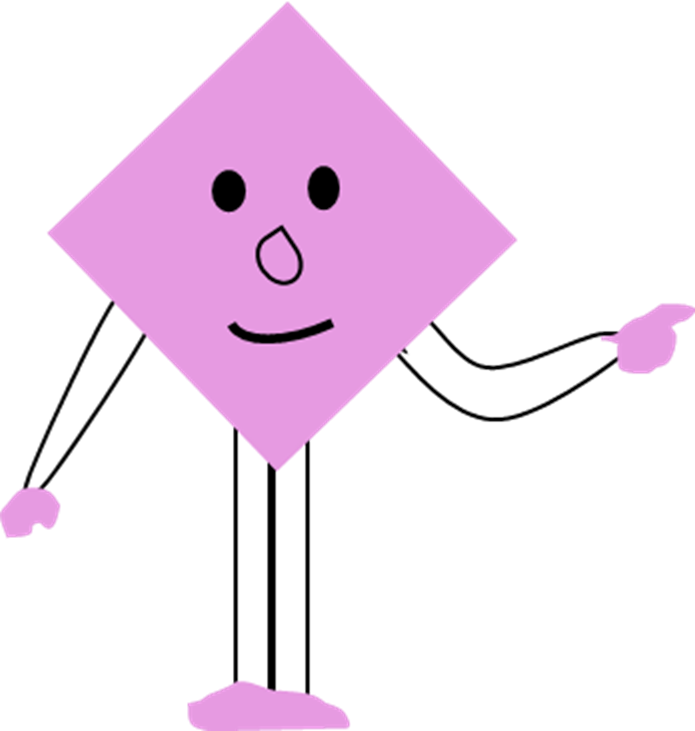 Recule de 2 cases.
Recule de 5 cases.
This work is licensed under a Creative Commons Attribution-NonCommercial-ShareAlike 4.0 International License.
Je joue et j’apprends Nathan
ReCreatisse.com
Je joue et j’apprends Nathan
ReCreatisse.com
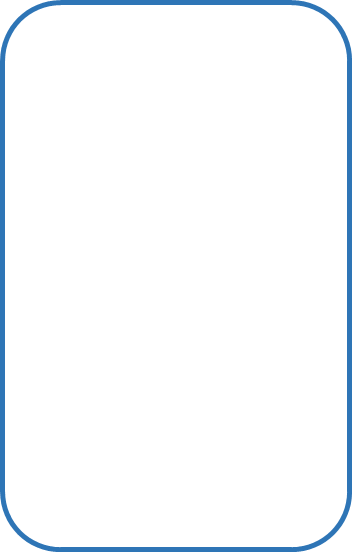 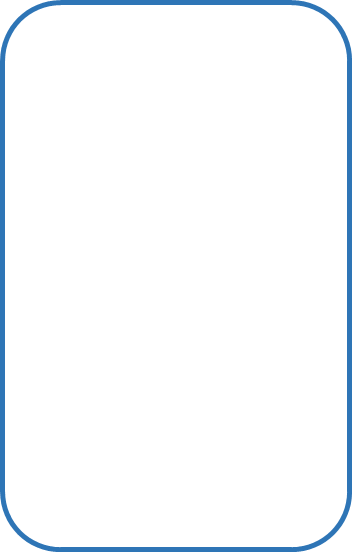 Trouve un pronom qui convient :
Trouve un pronom qui convient :
Le  jeu du pays des mots
Le  jeu du pays des mots
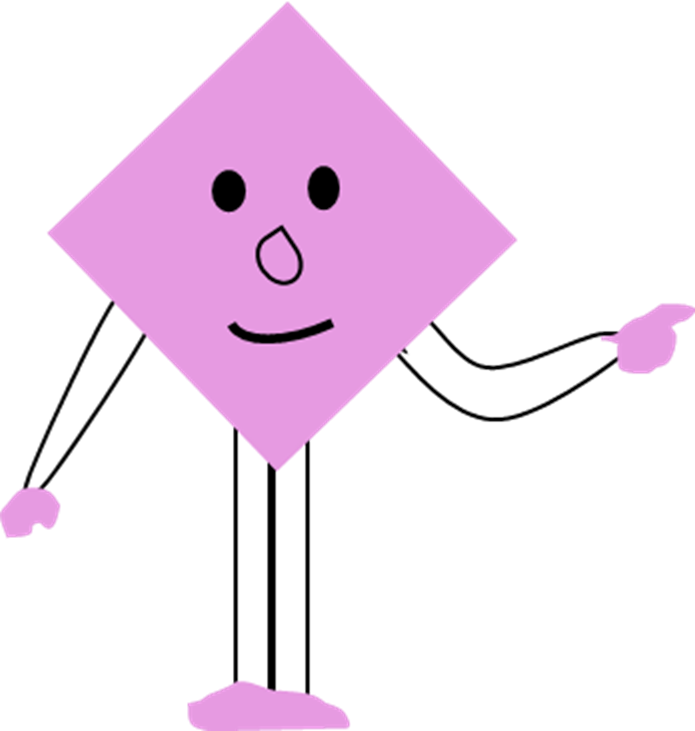 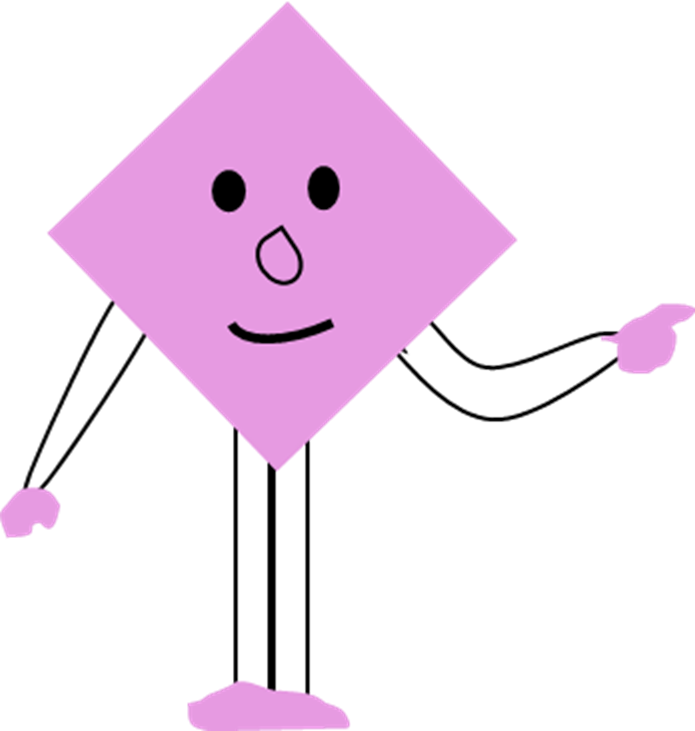 Tu fais un deuxième tour !
Tu fais un deuxième tour !
Je joue et j’apprends Nathan
ReCreatisse.com
Je joue et j’apprends Nathan
ReCreatisse.com
[Speaker Notes: trotter]